Ksawery Piórkowski
Szkoła Podstawowa nr 5 w GrudziądzuPrimary School No. 5 in Grudziadz
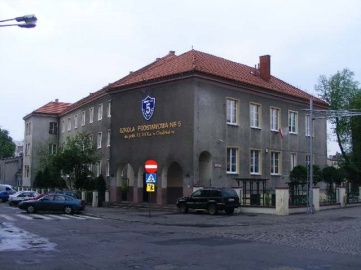 Szkoła Podstawowa nr 5 w GrudziądzuPrimary School number 5 in Grudziadz
Spis Treści
Table of Contents
Położenie
Patron
Sztandar
Hymn
Historia
Erasmus+
Location
Patron
Banner
Anthem
History
Erasmus+
Położenie
Location
Siedzibą Szkoły jest budynek przy ul. Sienkiewicza 24.
The seat of the School is in the building at ul. Sienkiewicza 24.
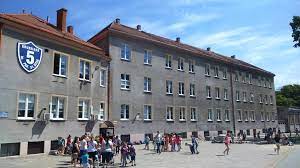 Patron
Patron
Urodził się w Warszawie, w rodzinie mieszczańskiej Walentego i Wiktorii.
W czasie rewolucji 1905–1907 zajmował się kolportażem nielegalnej literatury na Woli i Powązkach.
He was born in Warsaw to the middle-class family of Walenty and Wiktoria.
During the revolution of 1905–1907, he was distributing illegal literature in Wola and Powązki.
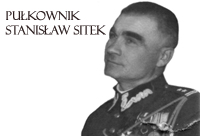 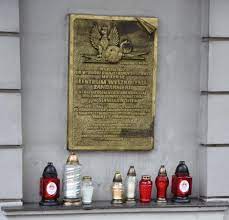 Patron
Patron
Zamordowany przez NKWD w kwietniu lub maju 1940 i pochowany w Miednoje. Jego nazwisko figuruje na Liście Ostaszkowskiej Straceń nr 05/2 z 5 kwietnia 1940.
W 1994  Stanisław Sitek został patronem Szkoły Podstawowej Nr 5 w Grudziądzu.
Murdered by the NKWD in April or May 1940 and buried in Miednoje. His name is on the Ostaszkowska List of Executions No. 05/2 of April 5, 1940.
In 1994, Stanisław Sitek became the patron of Primary School No. 5 in Grudziądz.
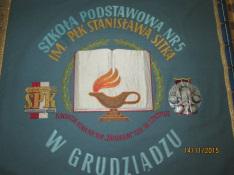 Sztandar
Banner
Sztandar został uroczyście nadany Szkole Podstawowej nr 5 im. płk. Stanisława Sitka w Grudziądzu dnia 20 czerwca 1995 roku, gdy rok wcześniej Jej Patronem został ostatni przed wybuchem II wojny światowej Komendant Centrum Wyszkolenia Żandarmerii w Grudziądzu, ówcześnie jeszcze w stopniu podpułkownika, Stanisław Sitek. Fundatorem tego sztandaru jest Koło Kombatantów nr 106„ŻANDARM” w Londynie.
The banner was solemnly awarded to Primary School No. 5 Lt. Col. Stanisława Sitek in Grudziądz on June 20, 1995, when a year earlier, Stanisław Sitek, the last Commander of the Gendarmerie Training Center in Grudziądz, who was still a lieutenant-colonel at that time, became her Patron. The founder of this banner is the Veterans Association No. 106 "ŻANDARM" in London.
Hymn
Anthem
Nauka dziś naszą pracą, z zapałem po wiedzę sięgaj.
Ucz się i pracuj wytrwale, bo nauka to potęga.
Ref. Gdy nad książką chylisz czoło,
Gdy zabawy nadszedł czas.
Pomyśl, że żołnierz polski to bohater nasz.
Pomyśl, że żołnierz polski to bohater nasz.
2. Dziś przyszłość zależy od nas, jesteśmy przyszłością narodu.
Będziemy uczyć się pilnie i nie sprawimy zawodu. – Ref. Gdy nad książką chylisz czoło,
Gdy zabawy nadszedł czas.
Pomyśl, że żołnierz polski to bohater nasz.
Pomyśl, że żołnierz polski to bohater nasz.
Today science is our job, reach for knowledge with enthusiasm. Learn and work persistently, because science is power. Ref. When you bow your forehead over the book, When it's time for fun. Think that the Polish soldier is our hero. Think that the Polish soldier is our hero. 2. Today, the future depends on us, we are the future of the nation. We will study diligently and we will not disappoint. Ref. When you bow your forehead over the book, When it's time for fun. Think that the Polish soldier is our hero. Think that the Polish soldier is our hero.
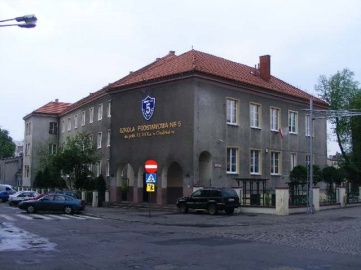 Historia
History
Szkoła w pierwszych latach swojego istnienia była Placówką TPD - nie posiadała swojego rejonu, uczyli sie w niej uczniowie z  całego miasta.
Z dniem 15 czerwca 1991 roku szkoła ponownie przyjęła nazwę SP nr 5, a 15 czerwca 1994 roku rozpoczął się nowy rozdział w historii szkoły. Szkoła otrzymała im. ppłk. Stanisława Sitka - ostatniego komendanta Centrum Wyszkolenia Żandarmerii w Grudziądzu.
In the first years of its existence, the school was a TPD facility - it did not have its own area, students from all over the city studied there.
On June 15, 1991, the school was renamed Primary School No. 5 again, and on June 15, 1994, a new chapter in the history of the school began. The school received name Lt. Col. Stanisław Sitek - the last commander of the Gendarmerie Training Center in Grudziądz.
Erasmus+
Erasmus+
Od września 2019 roku nasza szkoła realizuje dwa projekty międzynarodowe w ramach programu Erasmus +, akcja 2. - współpraca na rzecz innowacji i wymiany dobrych praktyk. Pierwszy z nich to „Different countries, the same values” (Różne kraje, te same wartości). Jesteśmy wnioskodawcą i głównym koordynatorem, natomiast państwami partnerskimi są Włochy, Turcja, Bułgaria i Litwa.
Since September 2019, our school has been implementing two international projects under the Erasmus + program, action 2 - cooperation for innovation and exchange of good practices. The first is 'Different countries, the same values'. We are the applicant and the main coordinator, while the partner countries are Italy, Turkey, Bulgaria and Lithuania.
Erasmus+
Erasmus+
Drugi projekt nosi nazwę „Innovative Europe” (Innowacyjna Europa). Koordynatorem jest szkoła z Hiszpanii, natomiast wraz z Włochami, Maltą Węgrami i Turcją jesteśmy jednym z partnerów.
The second project is called "Innovative Europe". The coordinator is a school from Spain, while together with Italy, Malta, Hungary and Turkey, we are one of the partners.
Links used
https://www.google.com/search?q=t%C5%82umacz&oq=t%C5%82umacz&aqs=chrome.0.69i59j0i131i433i512j0i512j0i131i433i512l2j69i61l3.5478j0j7&sourceid=chrome&ie=UTF-8
https://sp5grudziadz.edupage.org/?